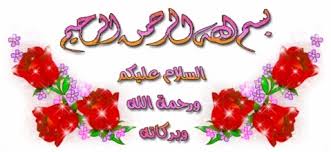 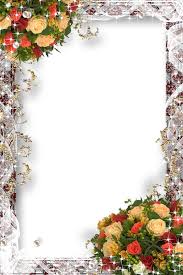 إطار العمل الإستراتيجي لتحسين نظم تسجيل الأحوال المدنية والإحصاءات الحيوية
في المنطقة العربية 2021 ــــــــــــ 2025م
دراسة حالة ولاية القضارف – السودان

 
 
الورقة مقدمة إلى : المعهد العربي للتدريب والبحوث الإحصائية – الأردن
 
  
 
إعداد : الزاكي الطاهر علي سراج الدين
الجهاز المركزي للإحصاء – السودان – فرع ولاية القضارف
Email: elzakeelzake@gmail.com
Telephone No: +249126131466 / +249915350941
مايو 2024م
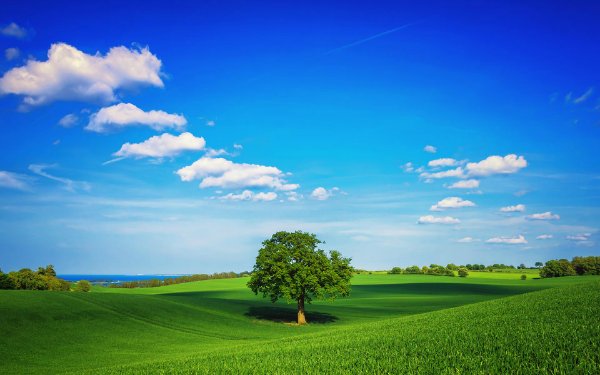 1. المقدمة
      إن عمل إطار لتحسين نظم التسجيل للأحوال المدنية والإحصاءات الحيوية أمر بالغ الأهمية ، وذلك لحفظ حقوق الأجيال المستقبلية وملائمة التطورات الاقليمية والدولية ، تماشياً مع أهداف التنمية المستدامه ، ويساعد واضعي السياسات والخطط ومتخذي القرار بتلك البلدان إلى وضع خطط وسياسات كفيلة بحفظ حقوق مواطنيها
     ويعتبر السجل المدني هو المصدر الاساسي للإحصاءات الحيوية ، بحيث يقيد فية الأحداث والوقائع الحياتية المتعلقة بالسكان وفقاً للنصوص واللوائح القانونية ، وأن التسجيل للإحصاءات الحيوية المتعلقة بالميلاد والوفاه واسبابها يتيح مجالاً لتحديد مشاكل بلدان الاقليم الصحية والإجتماعية ، وأن التقدم المحرز في هذه اليبانات والإستفادة من التكنولوجيا من حوسبة وتشبيك لهذه النظم يعمل على إزالة المشكلات والتحديات التي تواجه بلدان الاقليم لذلك جاء هذا العمل مواكباً للتطور الذي يشهده العالم في مجال الاحصائيات الدولية وتماشياً مع المبادئ الأساسية للإحصاءات الرسمية ، والتي أقرتها اللجنة الإحصائية بالأمم المتحدة في دورتها بأبريل 1994م.
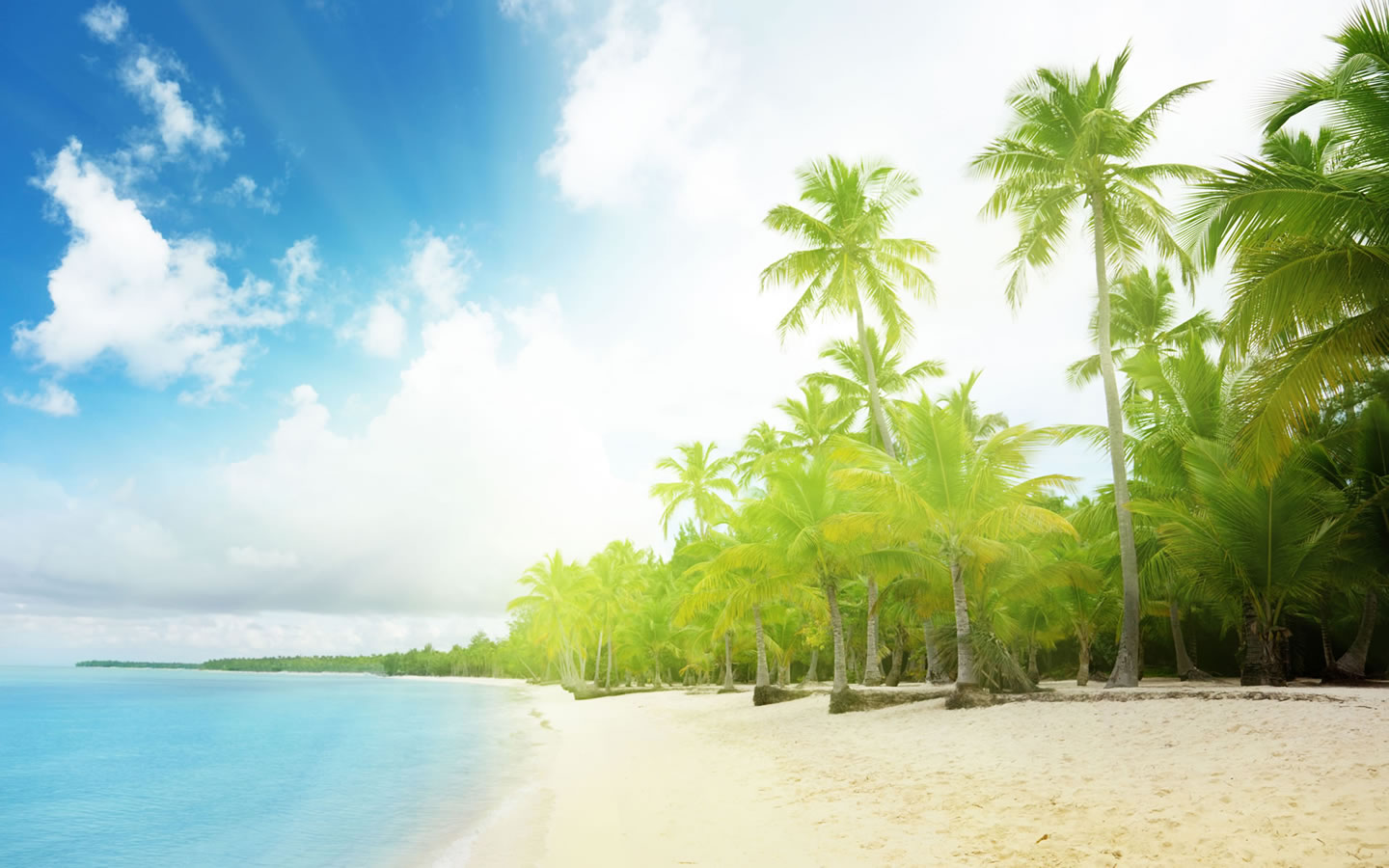 1.1 السكان :





جدول ( 1 ـــ 1 ) يوضح التقديرات السكانية للسودان وولاية القضارف للأعوام ( 2021 ـــــــــ 2025م )


  المصدر: الجهاز المركزي للإحصاء – القضارف

 من الجدول أعلاه نشير إلى أن متوسط الزيادة السكانية السنوية للسودان كانت 1.152.430 مليون نسمه ، ومعدل نمو سنوي 2.5% ، ولولاية القضارف أن متوسط الزيادة هو 76.584 نسمه ومعدل نمو سنوي 3.07% ، وأن نسبة الذكور من سكان الولاية تمثل 49.4% والإناث 50.6% .
      وبناءاً على تعداد السكان والمساكن الخامس 2008م أن نسبة 70.49% من السكان يقطنون الريف و29.51% في المناطق الحضرية .
.
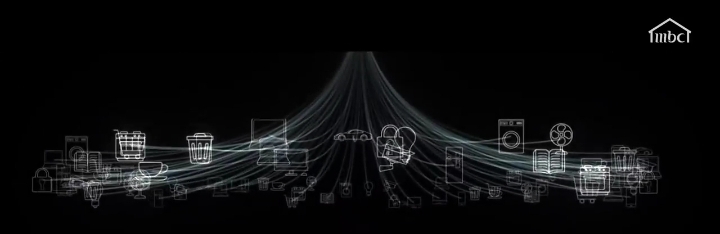 جدول ( 2 ــــ 1 ) : يوضح الفئات العمرية للنساء في سن الإنجاب إلى سكان الولاية للفئة حسب إسقاط ولاية القضارف العام 2024م
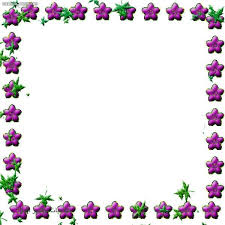 جدول ( 3 ـــ 1 ) : مجموع المواليد إلى النساء في سن الإنجاب لولاية القضارف 2008م
المصدر: الجهاز المركزي للإحصاء – تعداد 2008م القضارف 

2.1  منطقة الدراسة :
       بما أن موضوع الورشة يتناول بلدان الإقليم إلا أن الظروف الاَنية للسودان مثلت حاجز في توفير بيانات عن السودان ، عليه أعتبرت ولاية القضارف كدراسة حالة لهذه الورقه .
        تقع ولاية القضارف في الجزء الشرقي من السودان ، وتعتبر الزراعة الحرفةالأساسية لسكانها ، تحتل المرتية الأولى من بين ولايات السودان ، بها اكبر مساحه للزراعة الآلية المطرية ، تفدر بحوالي ( 7 ـــــــــ 8 ) مليون فدان ، وتمتاز بتنوعها البيئى من حيث إختلاف معدلات الأمطار من منطقة إلى أخرى ، خاصة المناطق الجنوبية الوسطى منها ، مع وجود المنطقة الرعوية التي تقع شمال خط المرعى 17 درجه عرض و47 درجه طولاً .
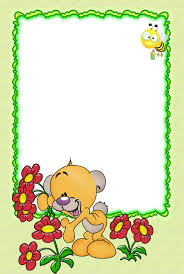 مساحتها 71,621,33 ألف كيلو متر مربع ، تقع بين خطي عرض 12 ــــ 17 درجة شمالاً ، وخطي طول 34 ــــــ 36 درجه شرقاً ، تحدها ولاية كسلا و الحدود الأريترية والأثيوبية من الشرق ، ومن الغرب والجنوب الغربي ولايتي الجزيرة وسنار ، ومن الشمال الغربي ولاية الخرطوم ، عدد سكانها حسب الإسقاط السكاني للعام 2024م بلغ تقريباً 2.647.697 مليون نسمه .
 3.1 مشكلة الدراسة : 
      إن بعض البلدان بالمنطقة العربية غير قادرة على إحصاءات حيوية حسب المعايير المتفق عليها دولياً ، وأن معرفة المشاكل والتحديات التي تعاني منها هذه البلدان يمكن اصحاب الشأن من أيجاد الحلول ومعالجتها في المستقبل .
 4.1 أهمية الدراسة : 
      الحصول على بيانات ومعلومات تلك البلدان يمكن صناع القرار بالمعهد العربي للبحوث والمنظمات الداعمة للمعلوماتية من تكوين إطار يقود إلى تحسين نظم التسجيل للأحوال المدنية والإحصاءات الحيوية وسد الفجوة المعلوماتية ومعرفة مواطن القصور بإقليم المنطقة العربية .
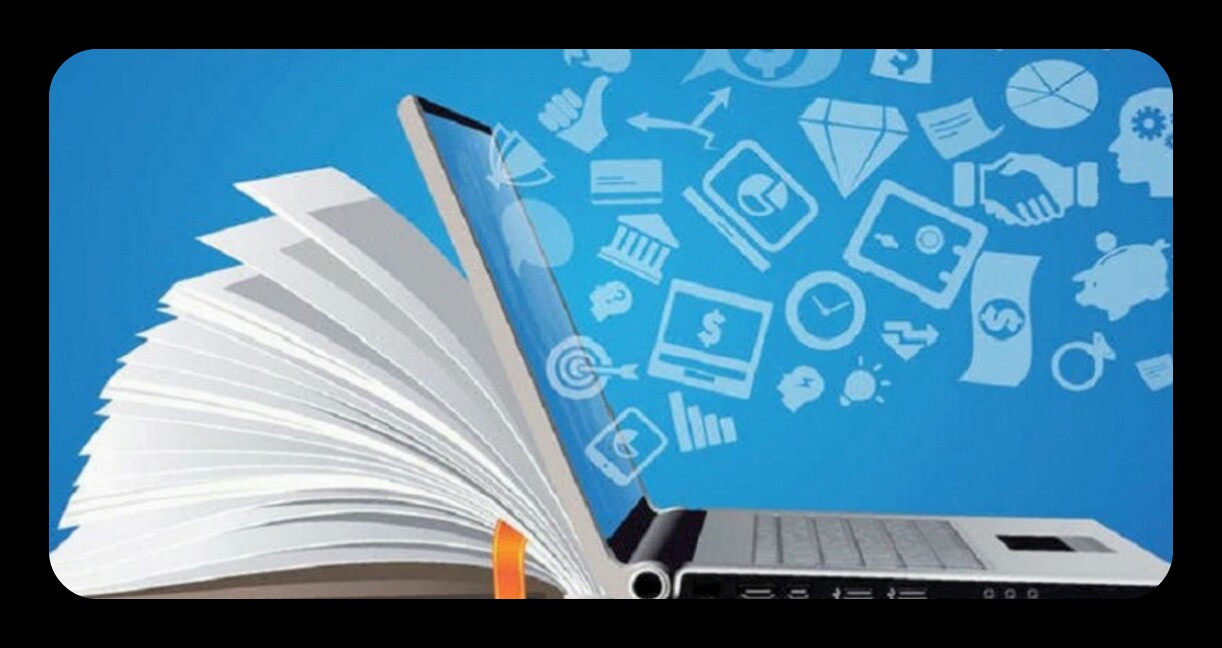 2. نبذه تاريخية : 
      يرجع تاريخ السجل المدني الى أواخر القرن السادس الميلادي حيث باشرت إيطاليا تسجيل البيانات المدنية لسكانها كالولادة والزواج ، وطبقته كذلك بريطانيا وعملت على قيد الميلاد ، الزواج والوفاه ، وأنشأت بذلك بما يسمى مركز تسجيل العائلة في عام 1837م ، ثم تبعتها فنلندا ، وأنشأت مركز تسجيل السكان بحيث يسجل فيه كل مايتعلق بالسكان والمساكن .
فيما يتعلق بالسودان بدأ في عام 2001م حيث بدأ بتقديم خدماته عبر 70 مركز بجميع ولايات السودان من جملة 205 مركز تسجيل .
 1.2 تعريفات :
 1/ السجل المدني :-
      حسب قانون السجل المدني لسنة 2001م
     هو السجل الذي تدون فيه واقعات الأحوال المدنية إستناداً إلى الوثائق حسب ترتيبها في سجل الواقعات الحياتية للمواطن من ميلاد ، زواج وطلاق .
     هو نظام لتسجيل بيانات جميع المواطنيين في سجل ورقي و إلكتروني داخل البلاد وخارجها ، والأجانب بالبلاد من ميلاد ، زواج ، طلاق و وفاه وما يتعلق عنها ، إضافةً إلى أنه نظام لإصدار شهادات الواقعات المدنية وإصدار بطاقة إثبات الشخصية والبطاقة العائليه ، لتكون مرجعاً لإصدار الأوراق الثبوتية والهجرية .
 2/ الأحوال المدنية :-
      تعني الوثائق القانونية من شهادات ميلاد ، زواج ووفاه والامور التي تتعلق بالهجرة .

      ٢- سهولة التواصل بين الاشخاص.
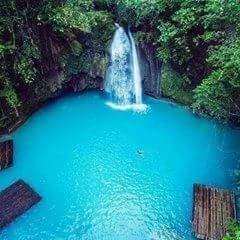 5.1 أهداف الدراسة : 
 1/ معرفة حجم الفجوة المعلوماتية في جانب احصاءات الأحوال المدنية والإحصاءات الحيوية ببلدان الاقليم .
 2/ معرفة مدى جدية هذه البلدان في تحقيق الإلتزام بأهداف التنمية المستدامة وإنجاح المؤشرات المطلوبة .
 3/ معرفة مواطن القصور في أيٍ من بلدان هذا الإقليم .
 4/ معالجة القصور والتحديات الماثلة بهذه البلدان .
 6.1 مصادر البيانات :  
      تم الحصول عليها عن طريق التقارير المعده من قبل المؤسسات الحكومية والمواقع والروابط الإلكترونية .
 7.1 المنهجية : أسلوب المقابلة الشخصية لمدراء وحدات وموظفيين بهذه المؤسسات مع عمل تحليلي مبسط بواسطة برنامج إكسل .
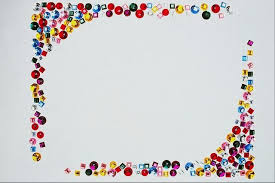 2. نبذه تاريخية : 
      يرجع تاريخ السجل المدني الى أواخر القرن السادس الميلادي حيث باشرت إيطاليا تسجيل البيانات المدنية لسكانها كالولادة والزواج ، وطبقته كذلك بريطانيا وعملت على قيد الميلاد ، الزواج والوفاه ، وأنشأت بذلك بما يسمى مركز تسجيل العائلة في عام 1837م ، ثم تبعتها فنلندا ، وأنشأت مركز تسجيل السكان بحيث يسجل فيه كل مايتعلق بالسكان والمساكن .
      فيما يتعلق بالسودان بدأ في عام 2001م حيث بدأ بتقديم خدماته عبر 70 مركز بجميع ولايات السودان من جملة 205 مركز تسجيل .
 1.2 تعريفات :
 1/ السجل المدني :-
      حسب قانون السجل المدني لسنة 2001م
     هو السجل الذي تدون فيه واقعات الأحوال المدنية إستناداً إلى الوثائق حسب ترتيبها في سجل الواقعات الحياتية للمواطن من ميلاد ، زواج وطلاق .
     هو نظام لتسجيل بيانات جميع المواطنيين في سجل ورقي و إلكتروني داخل البلاد وخارجها ، والأجانب بالبلاد من ميلاد ، زواج ، طلاق و وفاه وما يتعلق عنها ، إضافةً إلى أنه نظام لإصدار شهادات الواقعات المدنية وإصدار بطاقة إثبات الشخصية والبطاقة العائليه ، لتكون مرجعاً لإصدار الأوراق الثبوتية والهجرية .
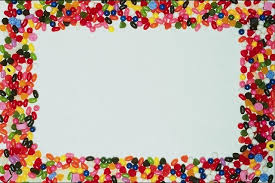 2/ الأحوال المدنية :-
      تعني الوثائق القانونية من شهادات ميلاد ، زواج ووفاه والامور التي تتعلق بالهجرة .
 3/ الرقم الوطني السوداني :-
      هو رقم مرجعي فريد ، يستخرج في الوقت الراهن للأطفال دون سن الثانيه ويستخدم للوصول لقاعدة بيانات الطفل المسجلة لدى الإدارة العامه للسجل المدني .
 
  2.2 أهداف السجل المدني السوداني :
      كما جاء في المادة 6 من قانون السجل المدني لسنة 2001م
     هو ضمان حقوق الأفراد من حيث الجنسية والتمتع بالحقوق السياسية وحق التوظيف ، الإنتخابات ، الترشيح وأي حقوق أخرى .
     أيضاً من الأهداف تزويد أجهزة الدولة المختلفة بالبيانات الإحصائية للإستفادة منها في وضع خطط التنمية الإتحادية والولائية والمحلية في جميع المجالات ( إقتصادية ، إجتماعية ، ...... إلخ ) ، وإنشاء قاعدة مركزية للمعلومات وربطها بمكاتب الولايات وأجهزة الدولة الإتحادية والولائية .
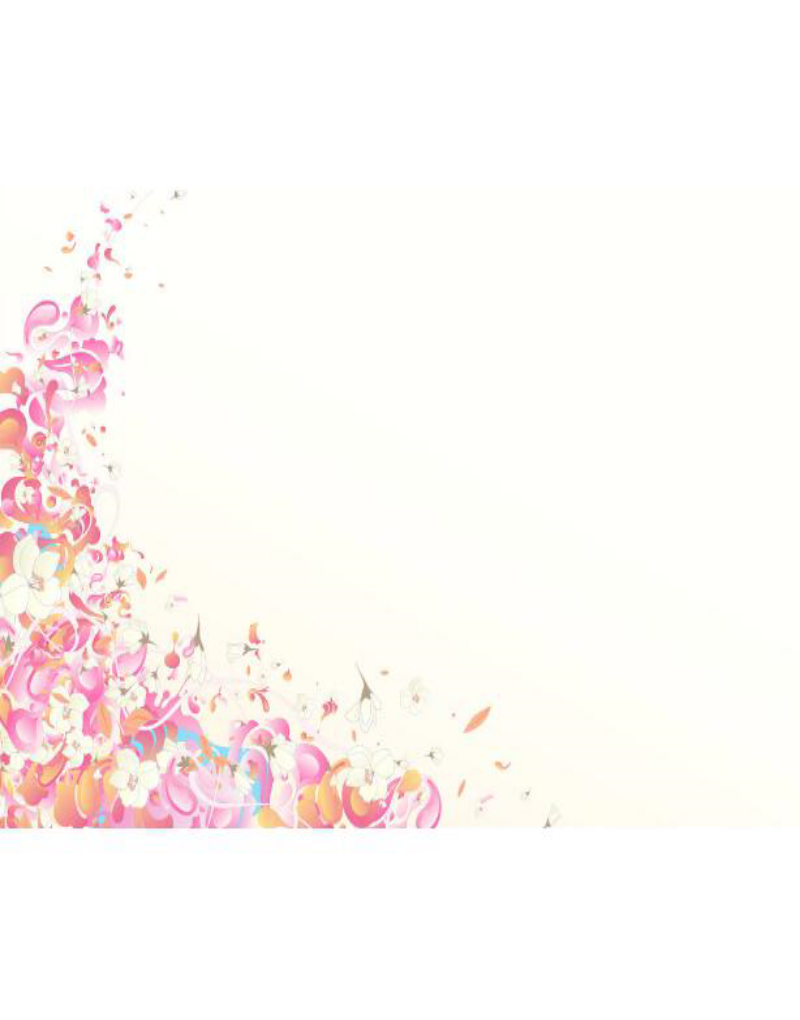 3.2 إستراتيجية الواقعات الحياتية للأعوام 2021 ـــــــــــــ 2023م
      تم تنظيمها من قبل الإداره العامه للسجل المدني بالخرطوم في مارس 2021م بالتعاون مع منظمة اليونسيف ، واعتبرت أن الأحوال المدنية تمثل إحدى الأولويات الرئيسية  لعمل إدارة السجل المدني وأحد ركائز تطوير نظم 
الإحصاءات الحيوية فيما يتعلق بتسجيل المواليد والوفيات ، ومن أهم الأهداف التي تناولتها تركزت في الأتي :
 1/ رفع نسبة التسجيل في الواقعات الحياتية .
 2/ أهمية وضع خطة موحده للتسجيل بمشاركة جميع المؤسسات الحكومية والمنظمات ذات الصله ، وأن الأحوال المدنية تمثل إحدى الأولويات الرئيسية  لعمل إدارة السجل المدني .  
 3/ أهمية ضبط السجل المدني وتعزيز نظم تسجيل الأحوال المدنية والإحصاءات الحيوية .
4/ رفع نسبة تسجيل المواليد لتصل بنهاية الإستراتيجية إلى 90% وهي النسبة المعترف بها دولياً .
5/ رفع نسبة تسجيل الوفيات وفقاً لأسباب الوفاه والوصول بها إلى 65% وهي المعتمده دولياً 
6/ رفع نسبة تسجيل واقعتي الزواج والطلاق ، ومراجعة البروتوكول الموقع مع الهيئه القضائية .
      ( ينص البروتوكول على وجود قاعدة بيانات ومعلومات مشتركه تمكن من إستخلاص المؤشرات والإحصاءات من بيانات السجل المدني وربطها إلكترونياً بالوثائق التعريفية و بيانات الشبكات لضمان مشاركة جميع مؤسسات الدوله وصولاً لنظام الحكومة الإلكترونية الشاملة  ) .
الإحصاءات الحيوية 3. الخصوبة والوفيات جدول ( 1 ــــ 3 ) : يوضح توزيع مراكز تسجيل المواليد والوفيات حسب المحليات بولاية القضارف
المصدر: وزارة الصحة والتنمية الإجتماعية الولائية – مركز المعلومات الصحية
جدول ( 2 ــــ 3 ) : يوضح بعض المؤشرات الخاصة بالخصوبة والوفيات بولاية القضارفالمصدر الجهاز المركزي للإحصاء – تقرير تعداد 2008م – القضارف – نوفمبر 2010م      من  خلال الجدول ( 2 ـــ 3 ) أعلاة أن معدل المواليد الخام هو 34.5 وهو يمثل معدل كل فئة من النساء المتزوجات الائي ولدن ما مجموعه 45699 طفل من إجمالي النساء وهو 313570 , أنظر جدول ( 2 ـــ 1 ) بالفصل الأول , ونلاحظ أن معدل الخصوبة العام هو 145.74 , وهذا يعني أن كل 1000 من السكان يزيدون بهذا المعدل , ويدل هذا على إرتفاع الخصوبة للنساء في الفئة 15 ـــــــ 49 .
يعطى هذاالمعل بالمعادلة التالية:                 = ( مجموع المواليد في الفئة 15 ــــ 49 / مجموع النساء لهذه الفئة في منتصف السنه ) * 1000جدول ( 3 ــــ 3 ) : يوضح الولادات الحيه و الموتى بولاية القضارف الأعوام 2021 ـــــــ 2024م
المصدر : وزارة الصحة والتنمية الإجتماعية الولائية – مركز المعلومات الصحية * الرصد للبيانات حتى أبريل 2024م
من خلال الجدول ( 3 ـــ 3 ) أعلاة إذا أخذنا سنة 2021 مقارنة ببيانات الإسقاط للعام 2021م  إن نسبة النساء في الفئة 15 ــــ 49  تمثل 33.7% من السكان وأن عددهن هو 814242 نسمه ، نجد أن معدل الخصوبة العام هو 70.8 يعكس لنا تدني هذا المؤشر وإنخفاضه ويعزي ذلك لأسباب عدة منها : 
1 – زيادة متوسط العمر عند الزواج الأول .
2 – إرتفاع نسبة التعليم للمجتمعات وخاصةً الريفية .
3 – إرتفاع تكاليف الزواج وتدهور الأوضاع الإقتصادية بالبلاد
جدول ( 5 ــــ 3 ) : يوضح الوفيات الكلية حسب النوع بولاية القضارف للأعوام 2021 ــــــــ 2024م
المصدر : وزارة الصحة والتنمية الإجتماعية الولائية – مركز المعلومات الصحية
**  الرصد للبيانات حتى أبريل 2024م
جدول ( 6 ـــــ 3 ): يوضح أكثر الأمراض سبباً للوفاة بمستشفيات الولاية
المصدر : وزارة الصحة والتنمية الإجتماعية الولائية – مركز المعلومات الصحية
الامراض الاكثر سبباً للوفاة
جدول ( 7 ــــ 3 ) :يوضح نسبة الوفيات بالأمراض الأكثر سبباً للوفاة  بمستشفيات ولاية القضارف
المصدر : وزارة الصحة والتنمية الإجتماعية الولائية – مركز المعلومات الصحية
2.3 خطة منظمة الصحة العالمية بشأن نظم تسجيل الإحصاءات الحيوية للأعوام 2021 ـــــــ 2025م
تقوم هذه الخطة على أربعة أغراض إستراتيجية لتعزيز نظم التسجيل في الدول الأعضاء على النحو التالي :-
1/ زيادة فعالية مشاركة قطاع الصحة وتوليه لأمر تسجيل المواليد والوفيات لقربه من السكان .
      عليه قامت المنظمة بالتعاون مع منظمة الأمم المتحدة للطفولة ( اليونيسيف ) بنشر إرشادات بشأن إسهامات قطاع الصحة في تحسين تسجيل الأحوال المدنية للولادات والوفيات في البلدان منخفضة الدخل
2/ وضع القواعد والمعايير وذلك لتوليد إحصاءات عن أسباب الوفاة وذلك بغرض المقارنة بين البلدان 
3/ دعم البلدان وذلك بالتعاون مع الشركاء لمواءمة الإستمارات وتجنب إزدواجية الجهود .
     عليه قامت الهيئة التعاونية للبيانات الصحية بتشكيل فريق تقني معني بنظم التسجيل لهذه الإحصاءات .
4/ عملية الرصد التام وذلك بإعداد قاعدة بيانات بالنسبة للوفيات بهدف جمع المعلومات عنها وأسباب الوفاة .
     عليه وفرت المنظمة بيانات من اكثر من 120 نظام من نظم التسجيل حتى يتثنى لها تحديد الثغرات التي تتخلل التظم والموارد وأنشطة الدعم ذات الأولوية لتحسين الأوضاع الصحية بالبلدان .
3.3 الإهتمام بالنظام الرقمي والتكنولوجيا في مراكزالتسجيل
تماشياً مع العصر المعلوماتي وتسريع الإنتاج في البيانات درجت وزارة الصحة والتنمية الإجتماعية ممثلةً في
 مركز المعلومات الصحية إهتمامها بالنظام الرقمي وإستعمال التكنولوجيا للتسجيل بالنسبة للإحصاءات الحيوية 
رغم وجود نظام التسجيل التقليدي لتسجيل المواليد والوفيات ، يوجد نظام معلومات إلكتروني            خاص
 بالتقارير الشهرية . DHIS2 
ويوجد هذا النظام على مستوى الوحده الصحية ثم المركز الصحى ثم المستشفى بكل محلية لإدخال التقارير 
الشهرية .
     توجد مبادرة للتسجيل الإلكتروني من قبل منظمة اليونيسيف ولم يتم تفعيلها حتى الان لإسباب تتعلق بالحرب الدائرة حالياً مما
 أدى إلي عدم تنفيذ الأنشطة بالمؤسسة .

 4.3 الإحتياجات المادية والبشرية لنظام تسجيل المواليد والوفيات
     تتمثل الإحتياجات في الأتي :
- إنشاء نظام إلكتروني فعال لتسجيل المواليد والوفيات .
- توفير معينات العمل ( سجلات ، مطبوعات ، أجهزة حاسوب ) ، توقف الطباعة للسجلات بسبب الحرب الحالية .
- تفعيل خدمة الإنترنت وإستمراريتها .
- التدريب والتأهيل في مجال تسجيل المواليد والوفيات ( مسجلين ، قابلات ، كوادر سجل مدني ) .
- التدريب الخارجي وتبادل الخبرات
4. التحديات
من التحديات التي تواجه نظام التسجيل فيما يتعلق بالسجل المدني والإحصاءات الحيوية بالسودان 
وخاصة ولاية القضارف تمثلت في الأتي :
1 – ضعف الموارد المالية لإستخراج وطباعة الدفاتر مع إرتفاع تكاليفها .
2 – وجود شبكات التزوير مع وجود المتهاونين في أمر تلكم المستندات .
3 – ضعف التمويل في مجال المعلومات وعدم الإهتمام بها أدى إلى عدم توفرها وكبر الفجوة فيها مع عدم 
تنفيذ الأنشطة المتعلقة بالمعلومات .
4 – ضعف الكوادر الإحصائية وتوجيهها نحو جمع البيانات ميدانياً مهما بلغت درجته الوظيفية أدى الي قلة 
إنتاج البيانات وعدم الإهتمام بها .
5 – أحداث الحرب الجارية الان أدت إلى فقدان البيانات خاصةً في المؤسسات ذات الصله بإنتاجها كالجهاز
 المركزي للإحصاء .
6 – عدم وجود نظام حوسبة سحابية بالمؤسسات أدى إلى فقدان بياناتها بسبب الحرب .
6. التوصيات
*- زيادة فعالية المؤسسات المنتجة للمعلومات بالتدريب وتوفير الموارد .
*- المتابعة الدورية لهذه المؤسسات ومراجعة ما تم إنتاجة من البيانات .
*- توفير البنية التحتية للمؤسسات وتوفير نظم التشبيك الإلكتروني بها وفيما بينها .
*- وجود نظم الحوسبة السحابية بالمؤسسات يتيح إسترجاع البيانات من أي موقع كان به الشخص .
*- الإلزام بعمليات الرصد الدائم للمعلومات لسد الفجوات الرقمية مستقبلاً .
*- التشاور مع البلدان ذات الفجوة الرقمية بإصدار لوائح ومراسيم بشأن البيانات وتوجية مؤسساتها بإيداع مالديها من بيانات للجهاز المركزي للإحصاء والتعاون معه في هذا السبيل ( المركزية للبيانات) .
*- ربط جميع مستشفيلت الولادة المتخصصة والمستشفيات التي بها أقسام ولادة ألياً بالسجل المدني .
*- إصدار قوانيين ولوائح تنظم إنتاج البيانات وإيلاء أمرها لأهل الإختصاص .
7. النماذجنموذج ( 1 ـــ 7): إستمارة تسجيل أساسي لإستخراج رقم وطني
نموذج ( 2 ـــ 7 ): طلب إستخراج جواز سفر إلكتروني
نموذج ( 3 ـــ 7 ): إستمارة مدنية رقم 1/3 إخبار عن ولادة
نموذج ( 4 ـــ 7 ): شهادة الميلاد
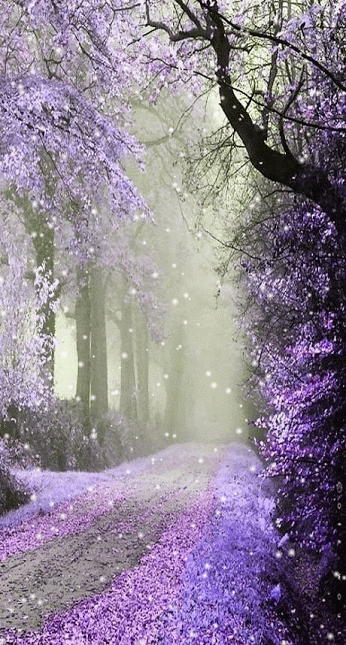 لكم فائق الشكر والتقدير